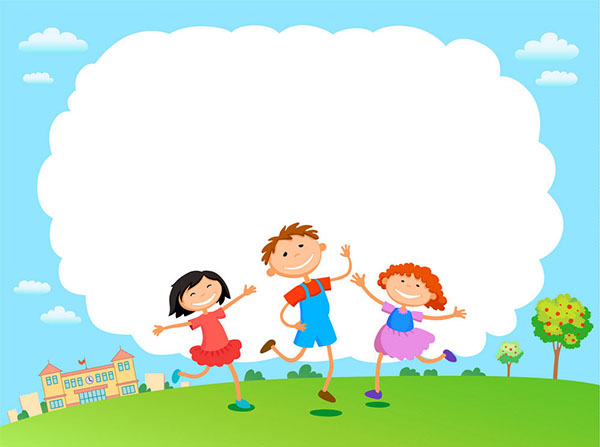 TOÁN
Bài: Luyện tập
Trang 58
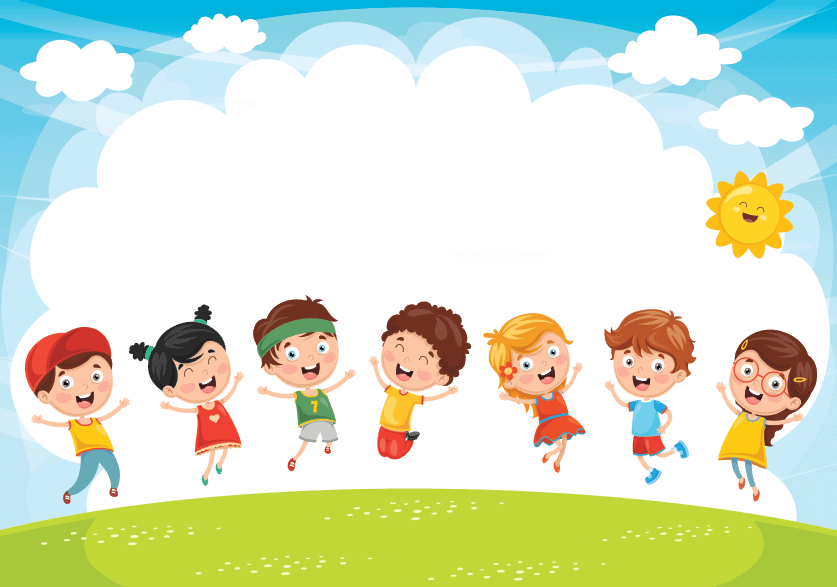 KHỞI ĐỘNG
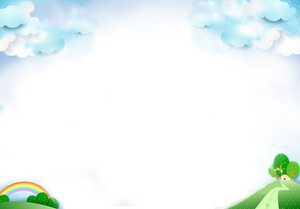 180
1.   a.  1,8 x 100    = 
           26,23 x 10  =
262,3
125
b. 12,5dm        =          cm
       0,12m         =          cm
12
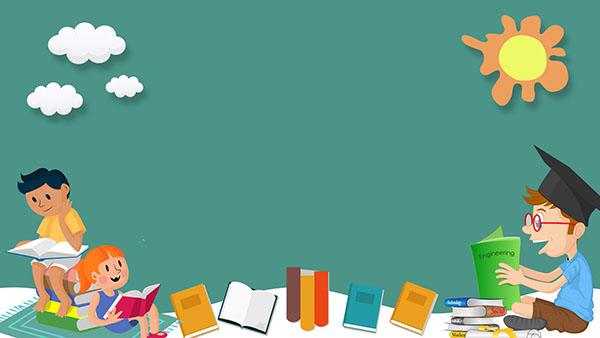 YÊU CẦU CẦN ĐẠT

 Ôn tập về nhân STP với 10; 100; 1000; … và nhân STP với STN.
Rèn kĩ năng nhân 1 số thập phân với 10, 100, 1000
Rèn kĩ năng nhân 1 số TP với 1 số TN.
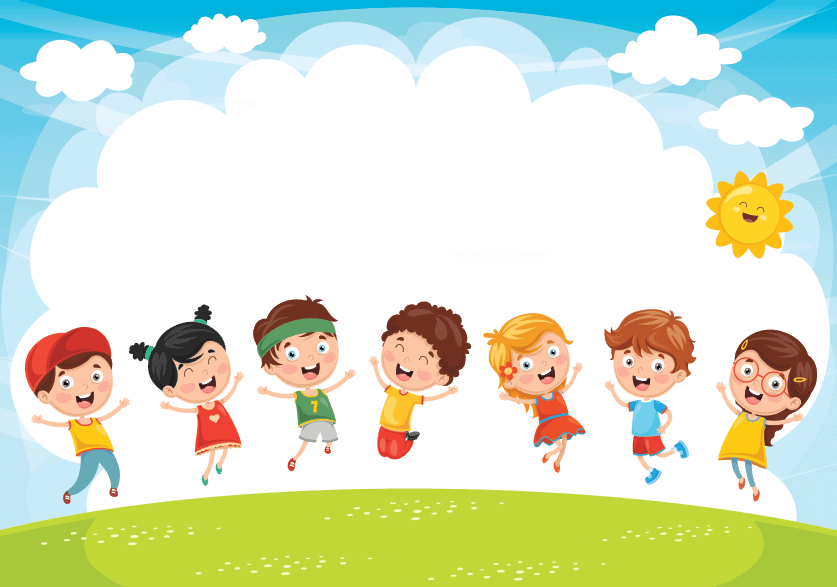 THỰC HÀNH
Bài 1: a/ Tính nhẩm
512
14,8
1,48 x 10 =                                   5,12 x 100  =                 
15,5 x 10 =                                 0,9 x 100 =                                                                        0,1 x 1000     =
2,571 x 1000 =
90
155
100
2571
Muốn nhân nhẩm một số thập phân với 10; 100; 1000; … ta làm như thế nào?
b/ Số 8,05 phải nhân với số nào để được tích là: 80,5; 805; 8050; 80500?
Bài giải
8,05 x 10       = 80,5
8,05 x 100     = 805
8,05 x 1000   = 8050
8,05 x 10000 = 80500
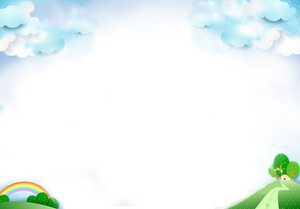 Bài 2. Đặt tính rồi tính
a. 7,69 x 50
b.12,6 x 800
7,69 
   50
12,6
 800
x
x
,
1008
0 0
,
384 5
0
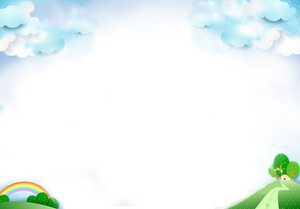 Bài 2. Đặt tính rồi tính
c. 12,82 x 40
d. 82,14 x 600
12,82 
     40
82,14
   600
x
x
49284
00
,
,
512 8
0
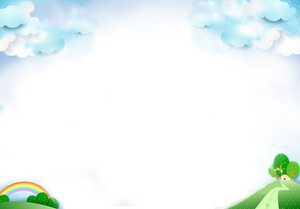 Bài 3: Một người đi xe đạp, trong 3 giờ đầu mỗi giờ đi được 10,8km, trong 4 giờ tiếp theo mỗi giờ đi được 9,52km. Hỏi người đó đã đi được tất cả bao nhiêu ki – lô – mét ?
3 giờ đầu : mỗi giờ đi được: 10,8 km4 giờ sau : mỗi giờ đi được: 9,52 km
Tóm tắt:
? km
Bài giải:
Quãng đường người đi xe đạp đi được trong 3 giờ đầu là:                               10,8 x 3 = 32,4 (km)     Quãng đường người đi xe đạp đi được trong 4 giờ sau là:                               9,52 x 4 = 38,08 (km)               Quãng đường người đó đi được trong 7 giờ là:                             32,4 + 38,08 = 70,48 (km)                                         Đáp số: 70,48 km
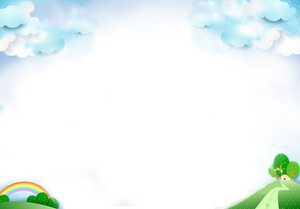 Bài 4: Tìm số tự nhiên x, biết: 2,5 x x < 7
x = 1 vì 2,5 x 1 = 2,5 < 7
x = 2 vì 2,5 x 2 = 5 < 7
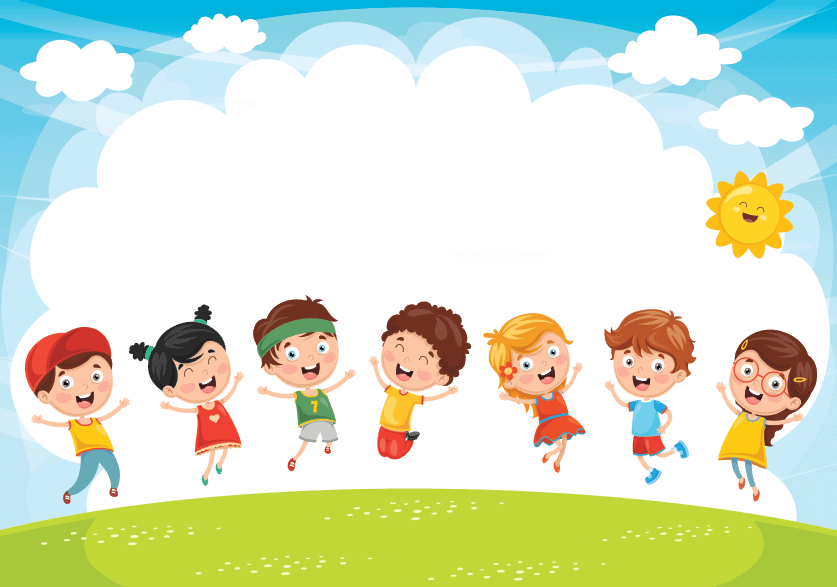 Trò chơi : Ai nhanh, ai đúng
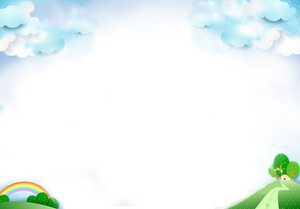 Viết chữ Đ vào ô trống có phép tính đúng ; chữ S vào ô trống có phép tính sai.
a. 7,7 x 100 = 770
Đ
s
b. 0,19 x 10 = 19
c.  52,3 x 100 = 5230
Đ
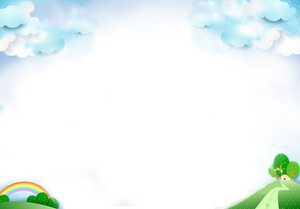 Viết chữ Đ vào ô trống có phép tính đúng ; chữ S vào ô trống có phép tính sai.
a.
75,5
   20
Đ
1510,0
b.
0,25
 300
s
7,50
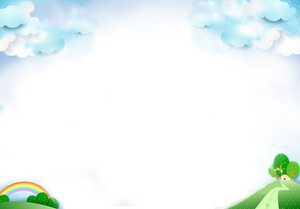 VẬN DỤNG:
	Luyện tập nhân một số thập phân 
         với 10, 100, 1000,…
Chuẩn bị bài:
	Nhân một số thập phân với một
         số thập phân (trang 58)
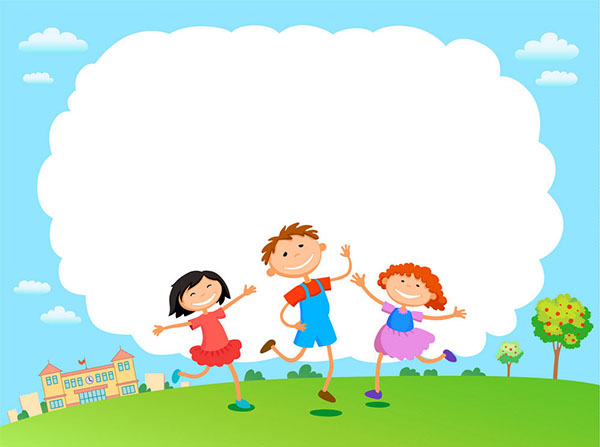 PHÒNG GD-ĐÔ THỊ VIỆT HƯNG
CHÀO TẠM BIỆT 
QUÝ THẦY CÔ GIÁO
Giáo viên: Vũ Thị Thu Hương